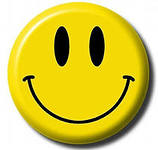 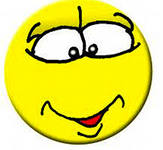 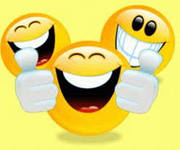 СІНОНІМЫ
Радзіма
Бацькаўшчына
Айчына
Мнагазначныя
словы
Адназначныя
словы
Лексічнае
значэнне слова
Прамое 
значэнне
Пераноснае
значэнне
ОНІМА
АНЦІ
Антонімы 
адказваюць 
на адно і тое ж
пытанне
сумны
Вясёлы
сумаваць
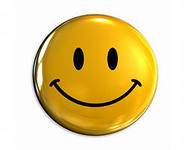 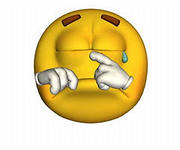 сваім - чужым
добраму - кепскаму
добра - кепска
многа - мала
горкая - салодкая
праўда - мана
восеньскі
адцвітаць
гарадскі
бутэрброд
Легкі партфель
цяжкі
Легкі  ветрык
моцны
Легкая музыка
сур’ёзная
Ад  варот  і  да  варот
Ходзіць  малы,  невялікі  кот.
Чорны  хвост  і  белы  бок
Відаць  зблізку  і  здалёк.
Ён  самотны,  невясёлы
Бо  сяброў  няма  са  школы.
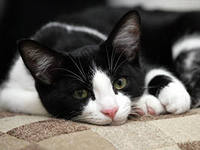 Халодная зіма – цеплае лета
Позна легчы – рана ўстаць
Падняцца высока – апусціцца нізка
Доўга працаваць – нядоўга  
                                            адпачываць
Радасць ад сустрэчы – сум ад 
                                           раставання
Ціха плакаць -  гучна смяяцца
ДЗЯКУЙ!